Modelo de diagrama de Ishikawa tradicional em PowerPoint
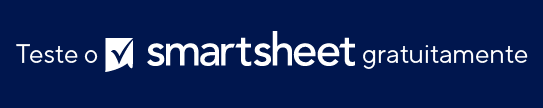 Quando usar o modelo: o diagrama de Ishikawa é adequado para a análise de causas raízes em cenários de gerenciamento de qualidade, como na manufatura ou no desenvolvimento de software. O modelo também é uma ferramenta eficaz para educadores em ambientes acadêmicos ensinarem metodologias de resolução de problemas.
  
Recursos importantes do modelo: o modelo exibe causas primárias e secundárias com linhas de ramificação, oferecendo uma perspectiva multinível sobre o problema em questão. Assim, as equipes podem se aprofundar em mais detalhes e dividir sistematicamente os problemas desafiadores. O diagrama também chama a atenção para o problema central, promovendo uma análise clara e focada durante as discussões em equipe.
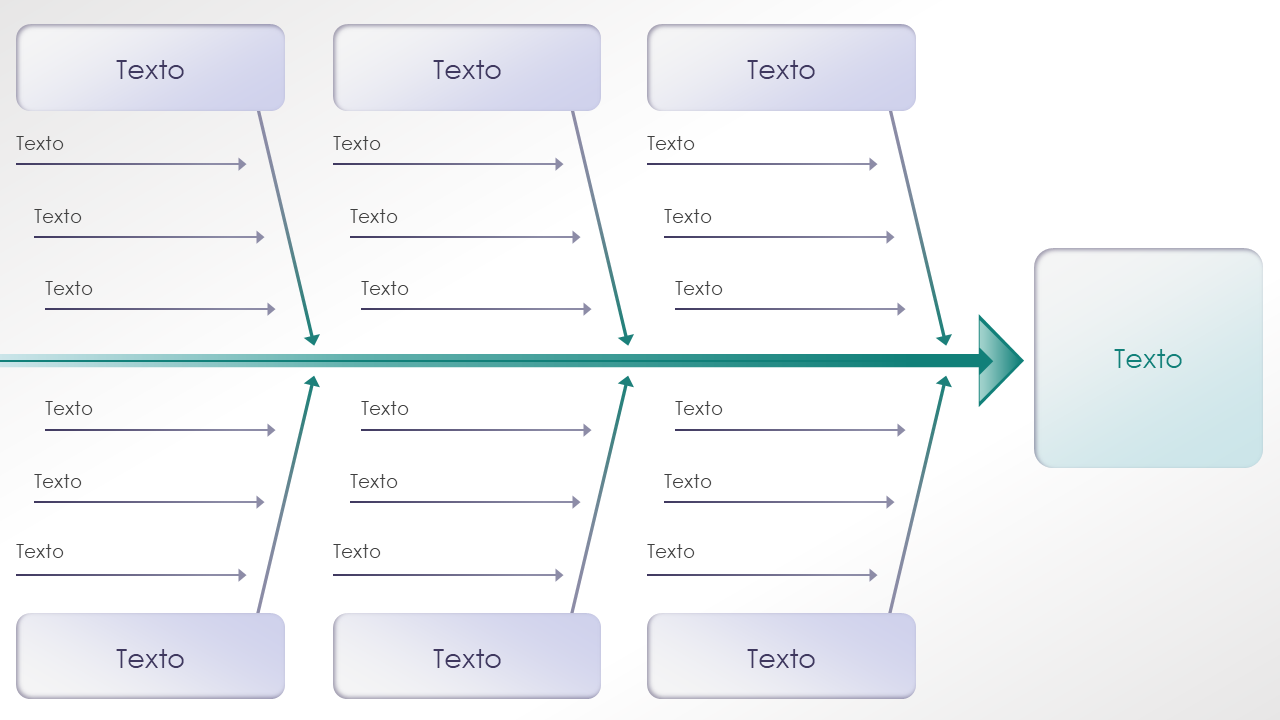 Texto
Texto
Texto
Texto
Texto
Texto
Texto
Texto
Texto
Texto
Texto
Texto
Texto
Texto
Texto
Texto
Texto
Texto
Texto
Texto
Texto
Texto
Texto
Texto
Texto